Intro to PCAP
Reid Gilman
Approved for Public Release: 13-0979. Distribution Unlimited
1
Creative Commons
This presentation is licensed under a

Creative Commons
Attribution-NonCommercial-ShareAlike 3.0
license
2
This Is Not A Networking Class
It is about problem solving
3
Goals
Teach problem solving strategies using network analysis examples
Demystify the fundamentals
Know your tools
4
Syllabus
Day 1
Day 2
1. Why PCAP?                                                                                                                                                                                                
2. Collection Techniques                                                                                                                                                                                    
3. PCAP Storage                                                                                                                                                                                             
4. Berkeley Packet Filter
5. Connectivity Problems                                                                                                                                                                          
6. Lunch   
7. HTTP   
8. Chopshop
Unknown Protocols
DNS
Lunch
Final Exercise
5
Why PCAP?
(a.k.a. Who Cares?)
6
What Is PCAP?
PCAP == Packet Capture
Complete record of network activity
Layers 2 – 7 
Most common format is libpcap
Open-source
Available on *nix and Windows
C library, bindings in many languages
Others proprietary formats not covered
7
[Speaker Notes: libpcap: http://www.tcpdump.org/]
Pop Quiz!
Who Remembers The OSI Model?
8
[Speaker Notes: Some discussion questions to make sure that students are all at a reasonable level:
What are some examples of protocols at each layer?
FDDI, token ring, Ethernet, 802.11 (actual sending of bits over wires or radio)
Ethernet (spans two layers) (frames, MAC, physical addresses)
IPv4 and IPv6 (this is the level routers operate at; adds routing and logical addressing and fragmentation)
TCP, UDP, IPSec (reliable delivery, flow control, congestion management)
5-7 are sort of fuzzy and the differences aren’t germane to this class
What is the difference between TCP and UDP?
What is tunneling?  What restrictions exist with regards to tunneling at each layer?  Can you tunnel Ethernet over HTTP (sure)? Can you tunnel IP over Ethernet over HTTP over FTP?  Sure, but why?
How does TCP work?  
What is a three-way handshake?  
What is a sequence number?
Acknowledgement number?
Does TCP provide reliable delivery?
How does UDP work?
Does it provide reliable delivery?
When might you want to use UDP over TCP?]
Use Cases
Identify rogue DHCP servers
Search for evidence of malware activity
“malicious traffic”
Follow insider threat’s footsteps
Audit bandwidth usage
Passive DNS resolution
Monitor intrusions
Test research hypothesis
9
Who Uses PCAP?
Researchers: access to raw data
Administrators: debug network problems
Analysts: characterize malware activity
Incident Responders: follow malware
You!
10
Collecting PCAP
Wireshark
tcpdump
Tap
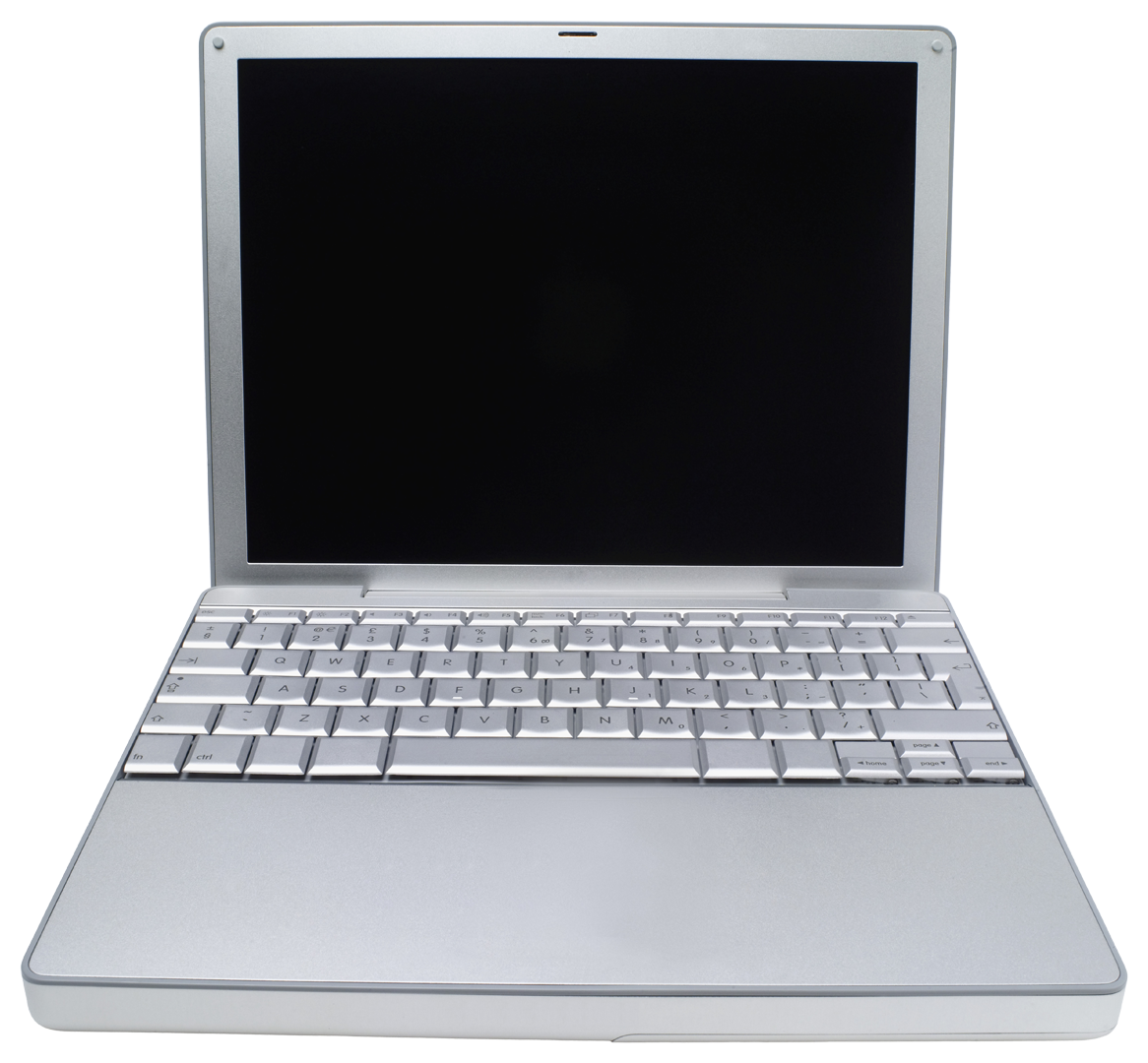 Internet
Packets
Inline Device
11
[Speaker Notes: Do you collect the same information capturing at different locations on the network?  Why or why not?
	- Generally no.  The contents of a TCP stream might not change but physical (layer 2) traffic will change at each Ethernet hop.  NAT can also give a radically different perspective upstream vs. behind the NAT.  There is substantial information loss.]
Fair Warning
Any plaintext protocol will be visible
Careful what you log in to
You’ll be surprised what uses plaintext
12
Exercise
Use Wireshark and tcpdump to capture traffic while you ping google.com.  What is in the ICMP Echo Request payload?

Both tools installed in your VM
“ping google.com”
You will need to read the tcpdump man page
“man tcpdump”
13
[Speaker Notes: Do it with tcpdump as a class but don’t show -X, then let them go

Talk about snaplen
Talk about –n and when you might want to use it

13:01:55.993329 IP 173.194.43.9 > 172.16.191.136: ICMP echo reply, id 27608, seq 357, length 64
	0x0000:  000c 295c 00be 0050 56f4 b5eb 0800 4500  ..)\...PV.....E.
	0x0010:  0054 f70a 0000 8001 ff39 adc2 2b09 ac10  .T.......9..+...
	0x0020:  bf88 0000 ac83 6bd8 0165 435b fc50 0000  ......k..eC[.P..
	0x0030:  0000 d9bf 0e00 0000 0000 1011 1213 1415  ................
	0x0040:  1617 1819 1a1b 1c1d 1e1f 2021 2223 2425  ...........!"#$%
	0x0050:  2627 2829 2a2b 2c2d 2e2f 3031 3233 3435  &'()*+,-./012345
	0x0060:  3637                                     67]
Aggregating Taps
Traffic Ports
Monitoring Ports
14
[Speaker Notes: “Bump in the wire”
Collection device can’t change packets
Cheap compared to inline devices

Where might taps be useful?  Why?  What are their downsides?]
Inline Devices
15
[Speaker Notes: Much more expensive than a tap
Typically programmable and able to change specific packets in specific ways
If it fails it takes the link with it
Bad software can also take the link down

Where would an inline device be useful?
Why would you use it in place of a tap?  What are the risks?]
Naïve PCAP Storage
Double that for full-duplex
Storage can get expensive quickly
16
Packets Per Second
17
[Speaker Notes: 1gbps composed of average packet size 64 bytes

1gbps / (64 * 8 bits) = 10^9 bits/s / 512 bits = 1,953,125 packets per second
1gbps / (1500 * 8 bits) = 10^9 / 12000 = 83,333 pps
1gbps / (9000 * 8 bits) = 10^9 / 72000 = 13888.9 pps]
libpcap Format
4 bytes
4 bytes
y bytes
24 bytes
x bytes
18
Exercise
How much overhead does libpcap incur storing packets for one hour on a saturated simplex 1gbps link with an average packet size of 1500 bytes?
19
libpcap overhead
20
[Speaker Notes: 1gbps / (64 * 8 bits) = 10^9 bits/s / 512 bits = 1,953,125 packets per second
1gbps / (1500 * 8 bits) = 10^9 / 12000 = 83,333 pps
1gbps / (9000 * 8 bits) = 10^9 / 72000 = 13888.9 pps]
Retention Policies
What to keep and for how long?
21
[Speaker Notes: Since keeping full PCAP indefinitely is unrealistic, what can you retain indefinitely?  How do you get maximum value from very little information?
	- examples: DNS, DHCP, first N bytes of each packet, flow data, eliminate data you can never decrypt]
BerKelEy Packet Filter
Surprisingly Powerful
22
Berkeley Packet Filter
a.k.a. BPF
“man pcap-filter” on Unix systems
Conceptually similar to Wireshark filters
Filter on layer 2+
Richest in layers 2 – 4
Very fast
23
Filtering Techniques
BPF is limited, but fast
Compiles to an optimized form
Almost certainly faster than filters you write
If you can use BPF, do it
24
Demo: Counting TCP Packets
You know a particular backdoor sends exactly one message per TCP packet.  

How can you use tcpdump and command line tools to get a rough count of how many messages have been sent?
25
[Speaker Notes: tcpdump –r counting-tcp.pcap -s 0 “host 172.16.0.2 and tcp” 2>/dev/null | wc -l]
BPF Logic
Combine BPF primitives with logical operators
NOT, AND, OR
Easy to filter host and TCP/UDP port
Advanced filters for TCP, UDP, ICMP, etc.
Access to raw packet bytes
26
What Does This Do?
host 8.8.4.4 and udp port 53
Only traffic to 
or from this IP
Only traffic to or from this UDP port
27
[Speaker Notes: Shows DNS requests and responses to or from 4.4.2.2.  Unless you’re Google, this will show you DNS traffic to and from your computers being answered by Google public DNS.]
How About This?
dst host 74.125.228.36 and icmp[icmptype] = icmp-echo
28
How About This?
ip dst 74.125.228.36 and



icmp[icmptype] = icmp-echo
Only traffic to this IP
Filter on ICMP type
29
[Speaker Notes: ICMP Echo Request (ping) packets with IP destination 74.125.228.36 (resolves to google.com as of 29 December 2012).  Will you see Echo Reply packets with this filter?]
One More
ip[2:2] >= 86 and ip[8:1] <= 4 and tcp[13:1] & 4 == 4
30
One More
ip[2:2] >= 86 and ip[8:1] <= 4 



and tcp[13:1] & 4 == 4
IP Length >= 86
IP TTL <= 4
TCP RST
31
[Speaker Notes: Why does logical & with 4 work for TCP RST?
This could be written much more easily: “greater 100 and ip[8:1] <= 4 and tcp[tcpflags] & tcp-reset == 1”]
Exercise
You need to be notified immediately if anyone sets up a successful TCP handshake to 172.16.191.1 on TCP port 80 or if they send it more than 200 bytes on UDP port 53.  Look at alert.pcap.

Write a script using tcpdump that will send you an email when either condition triggers.
32
[Speaker Notes: tcpdump -n -r alert.pcap -XX 'host 172.16.191.1 and ((tcp port 80 and tcp[tcpflags] & 0x12 = 0x12) or (udp port 53 and greater 200))']
Address Resolution Protocol
Is It Plugged In?
33
Network Connectivity
Internet
HTTP
TCP
IP
ARP
Ethernet
Router
Switch
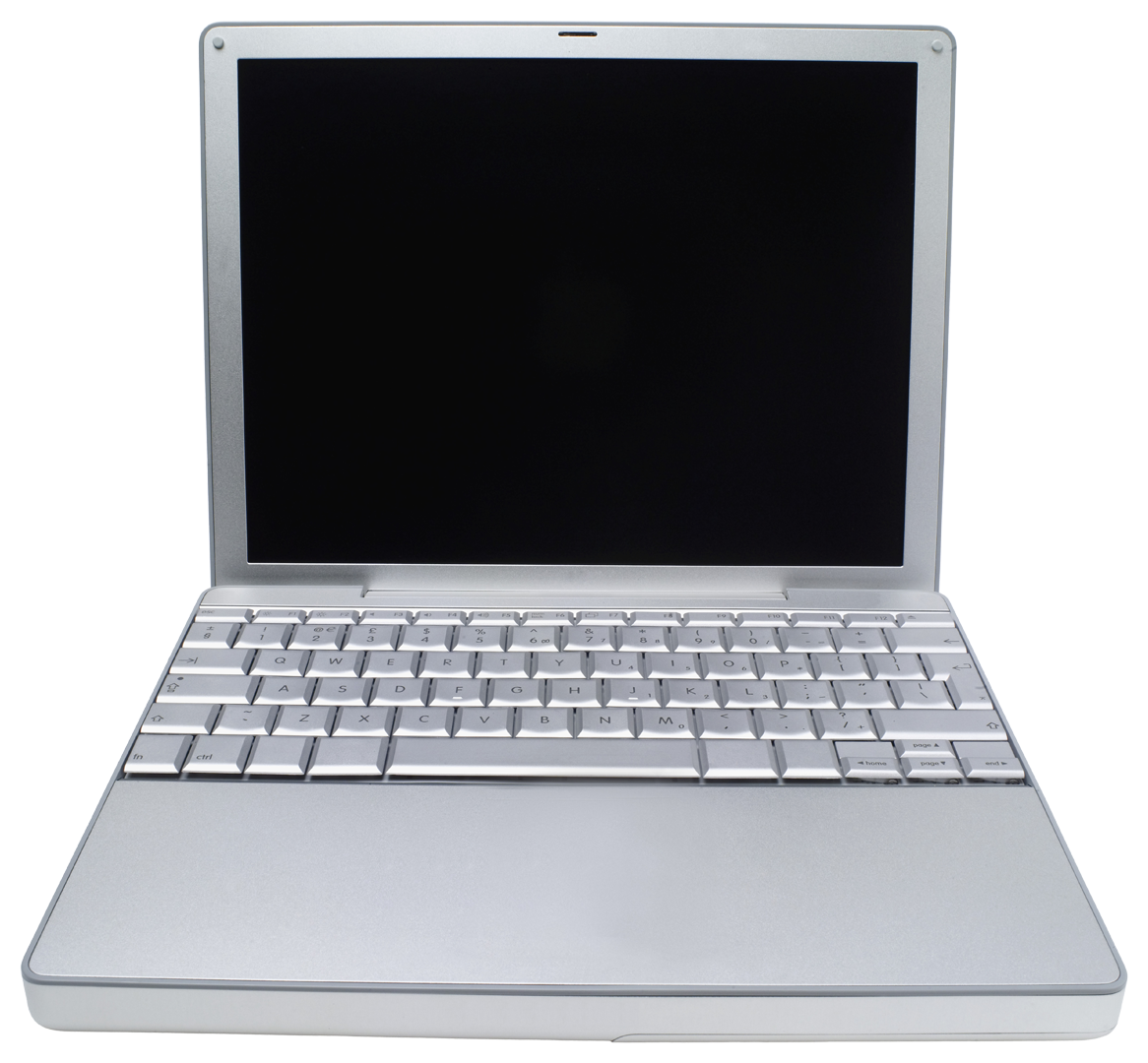 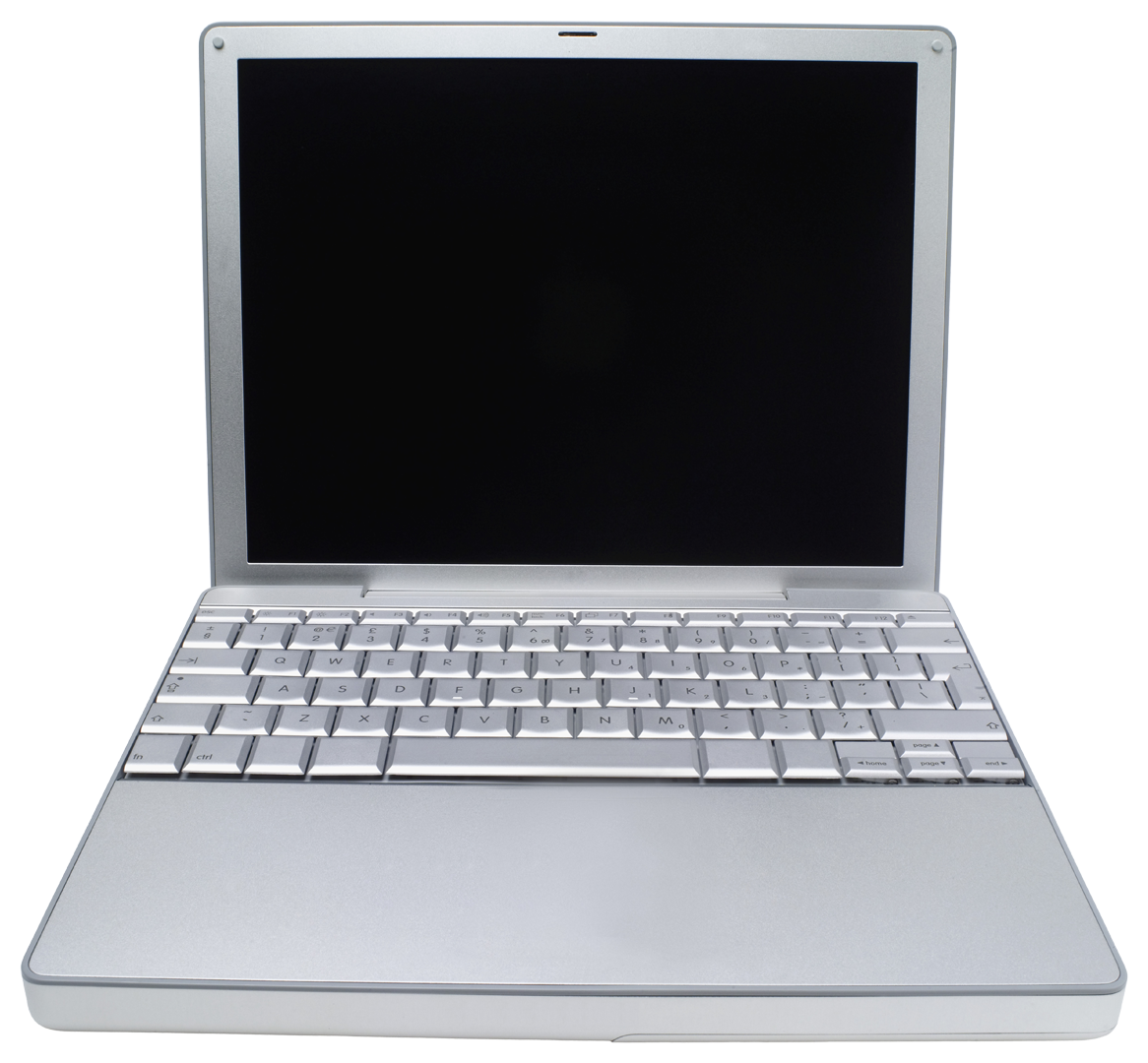 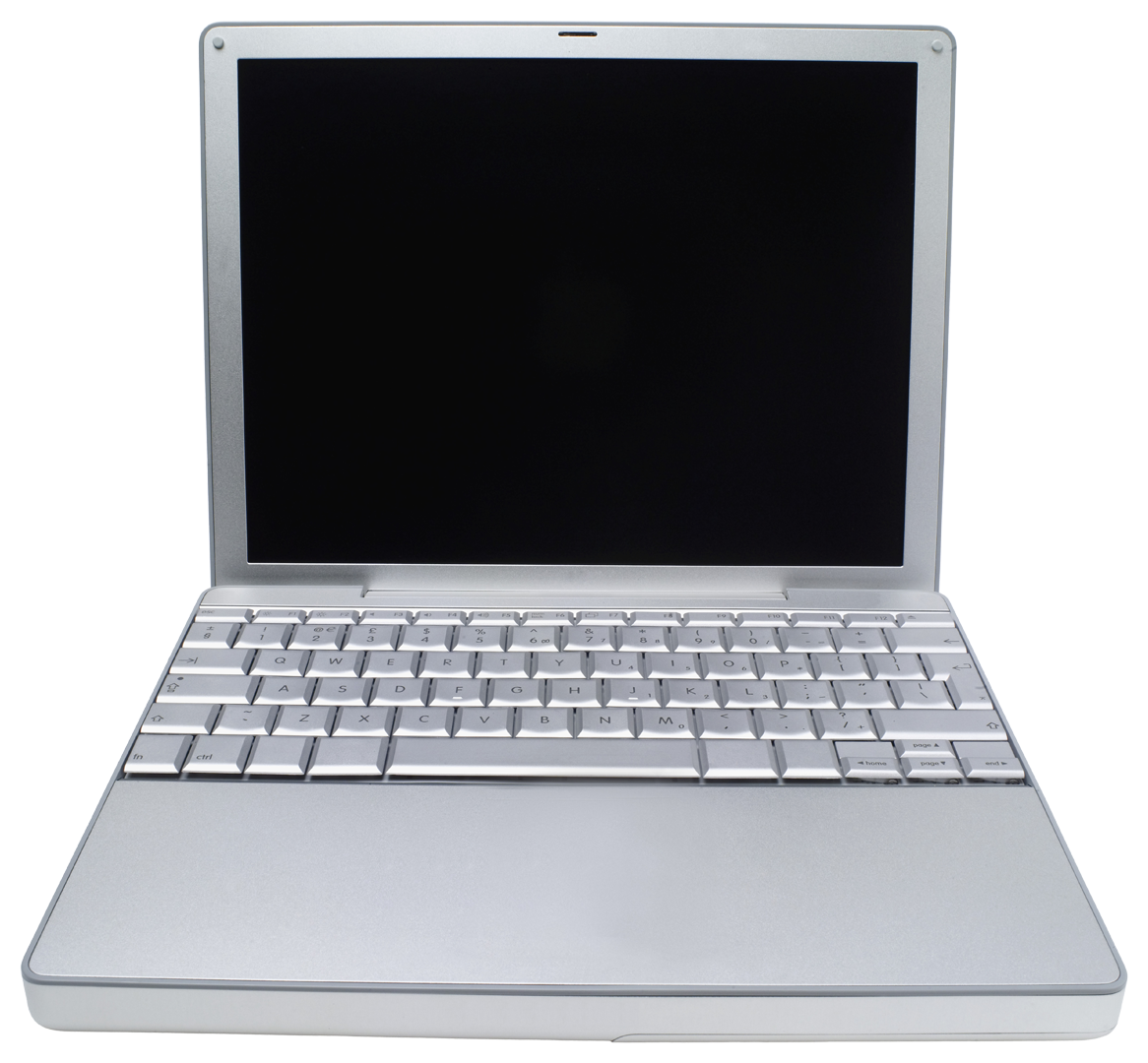 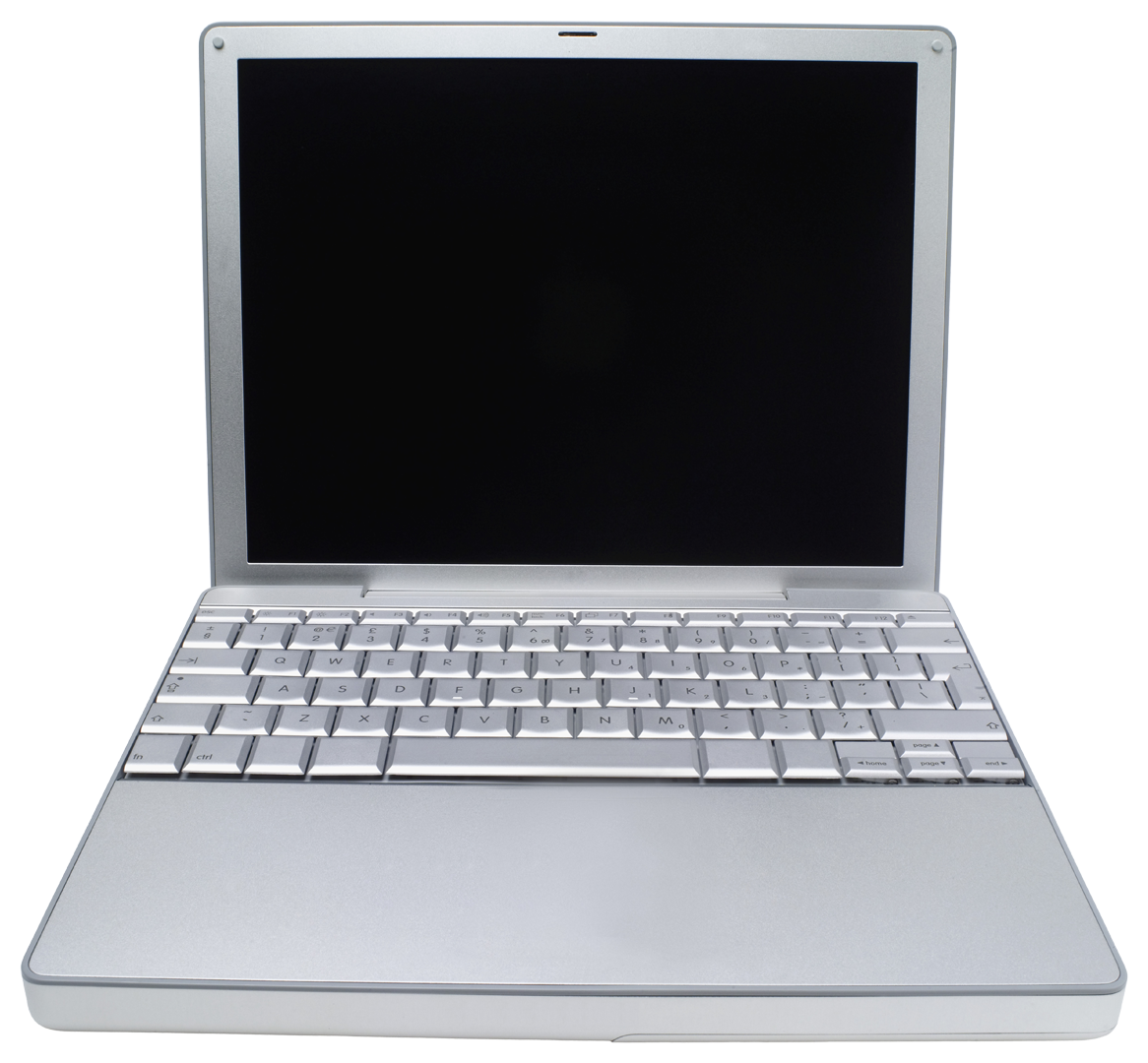 34
[Speaker Notes: Where could problems occur in here at each layer of the OSI model?
	- layer 1: signaling problems
	- layer 2: ARP poisoning
	- layer 3: DHCP problems
	- layer 4: dropped packets, congestion
	- layer 5: not too much ;)]
ARP
Router
Switch
172.16.0.254
My MAC address is 00:11:22:33:44:55
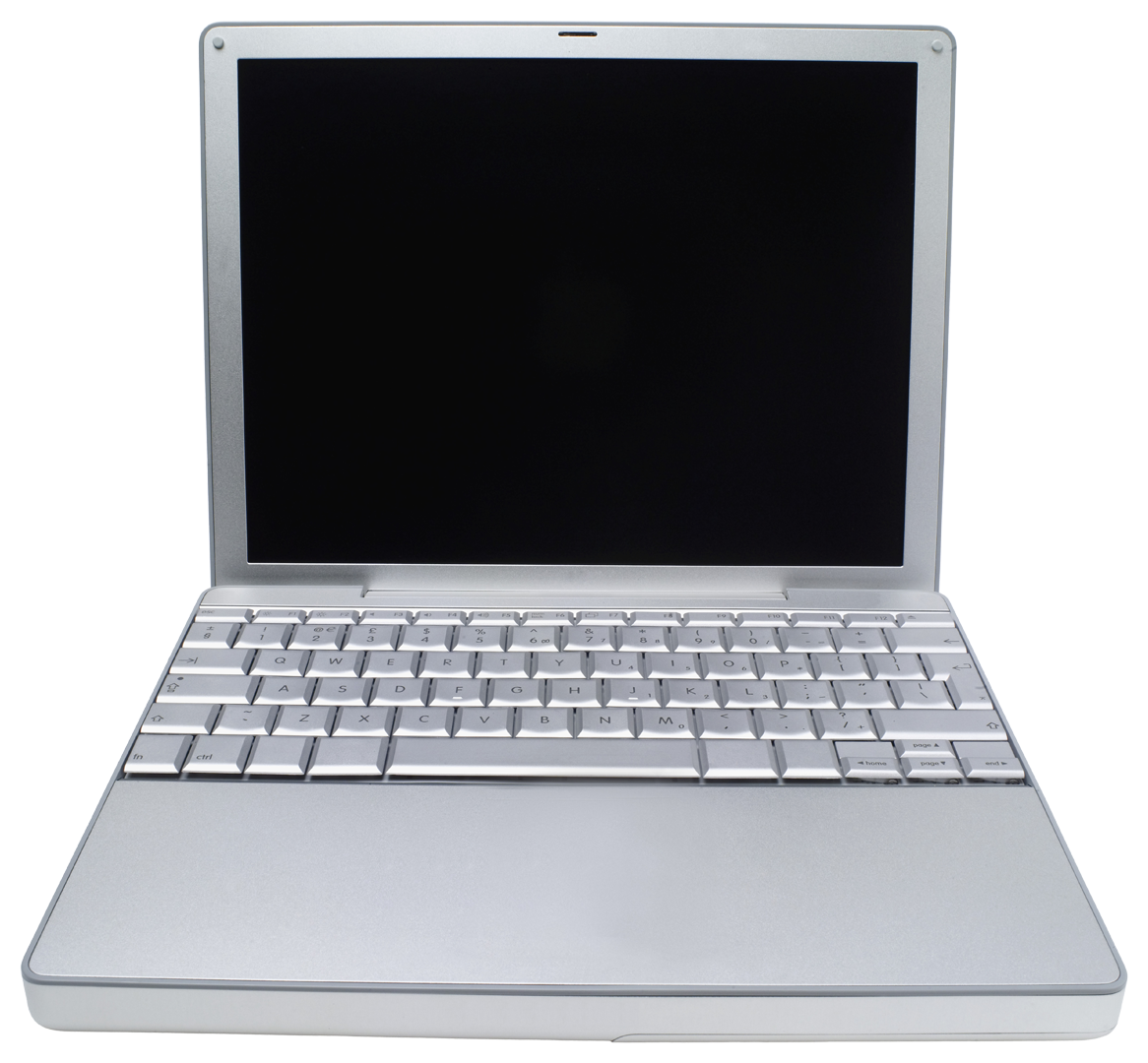 What is the MAC address for IP 172.16.0.254?
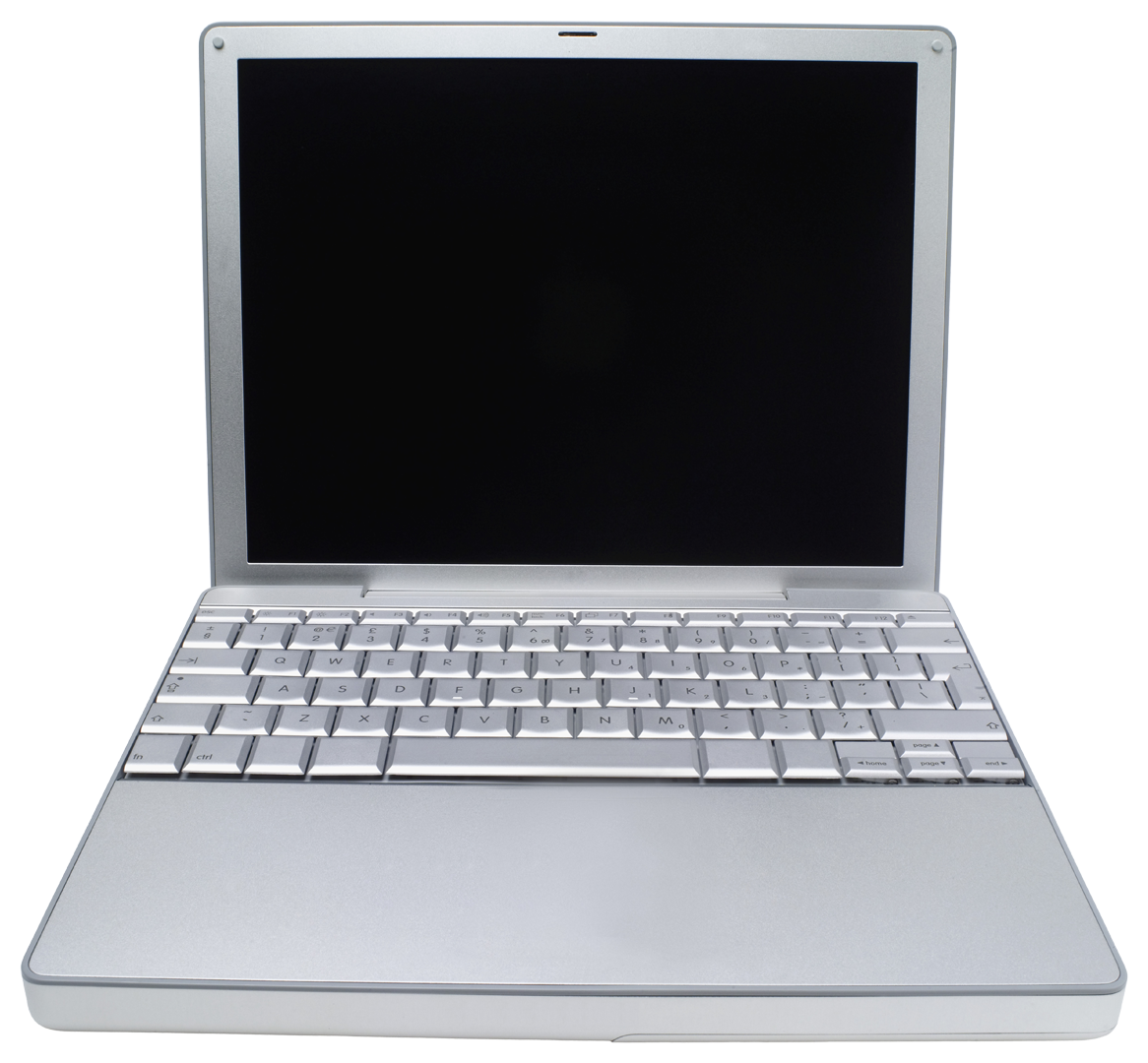 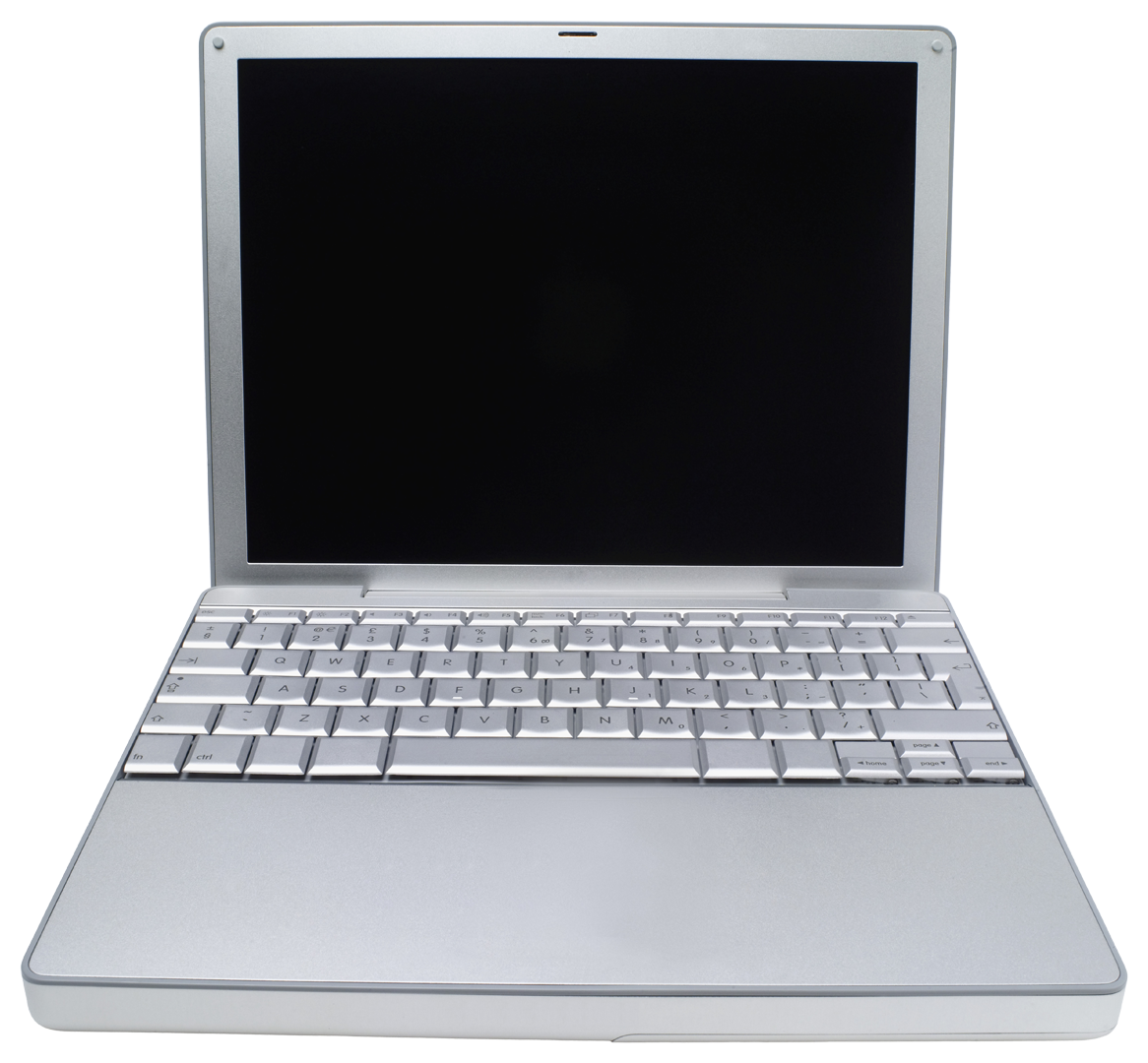 172.16.0.1
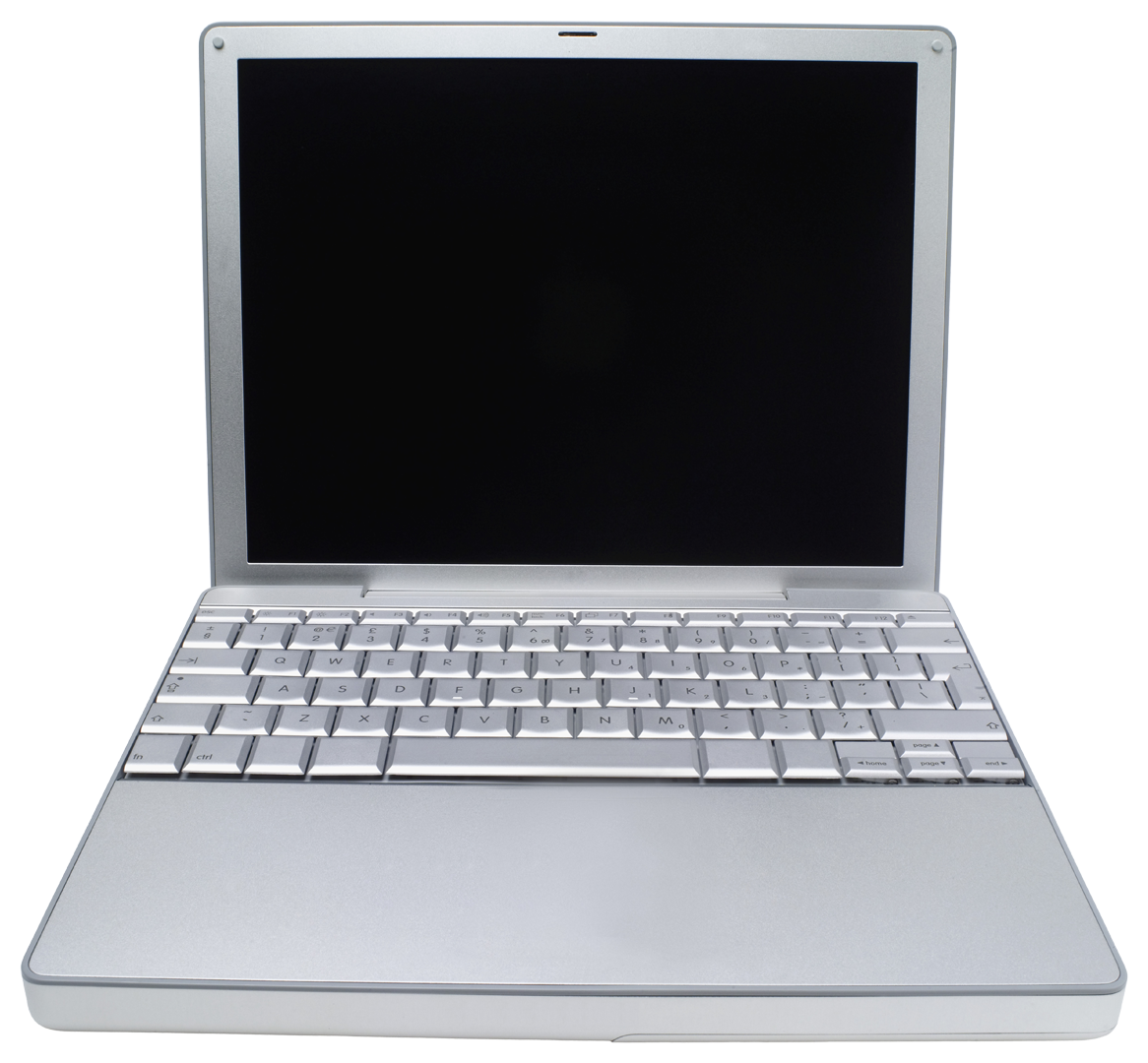 35
[Speaker Notes: Where could problems occur in here at each layer of the OSI model?
	- layer 1: signaling problems
	- layer 2: ARP poisoning
	- layer 3: DHCP problems
	- layer 4: dropped packets, congestion
	- layer 5: not too much ;)]
Exercise
Router
Switch
172.16.0.254
Inline Capture
…
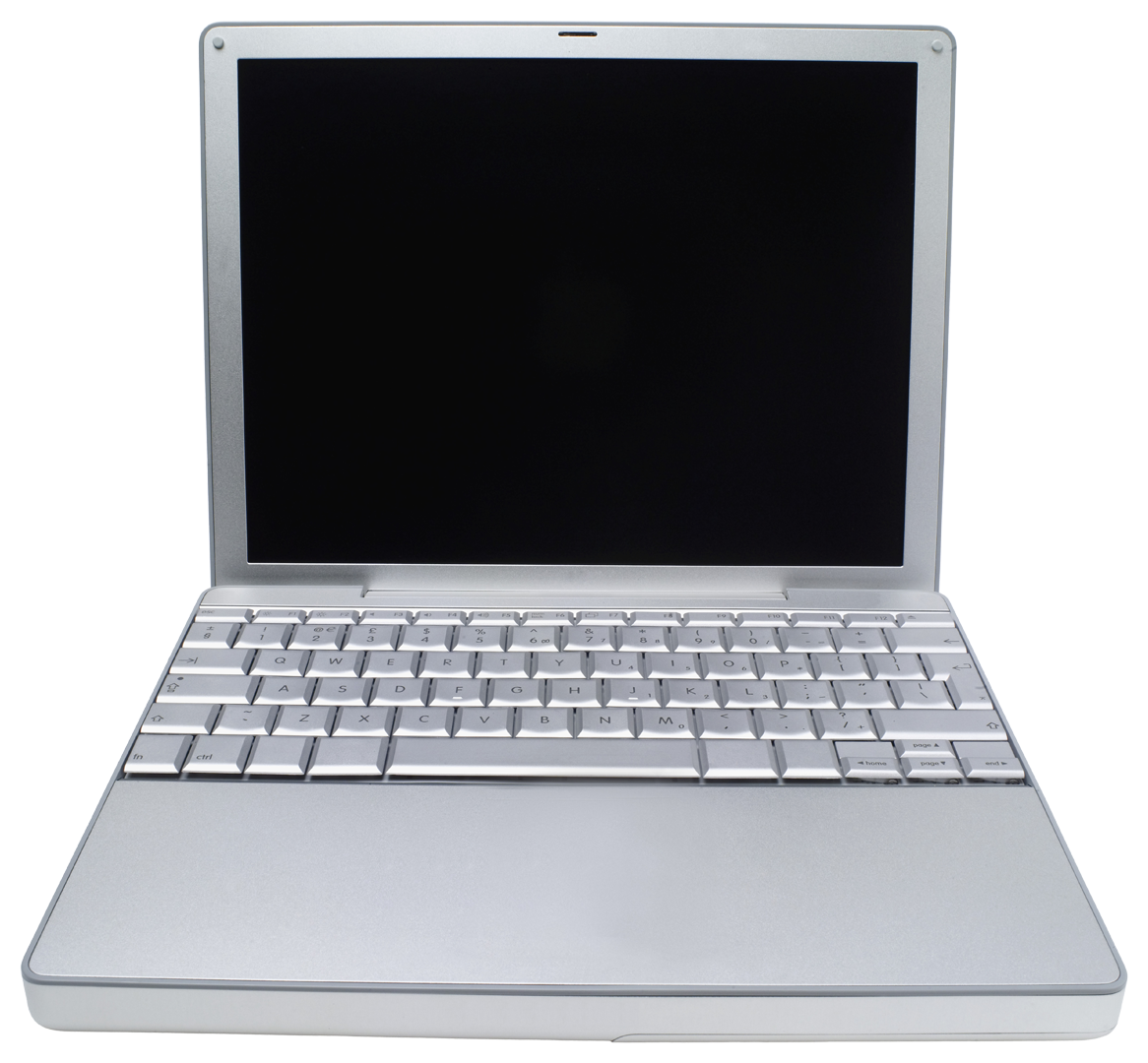 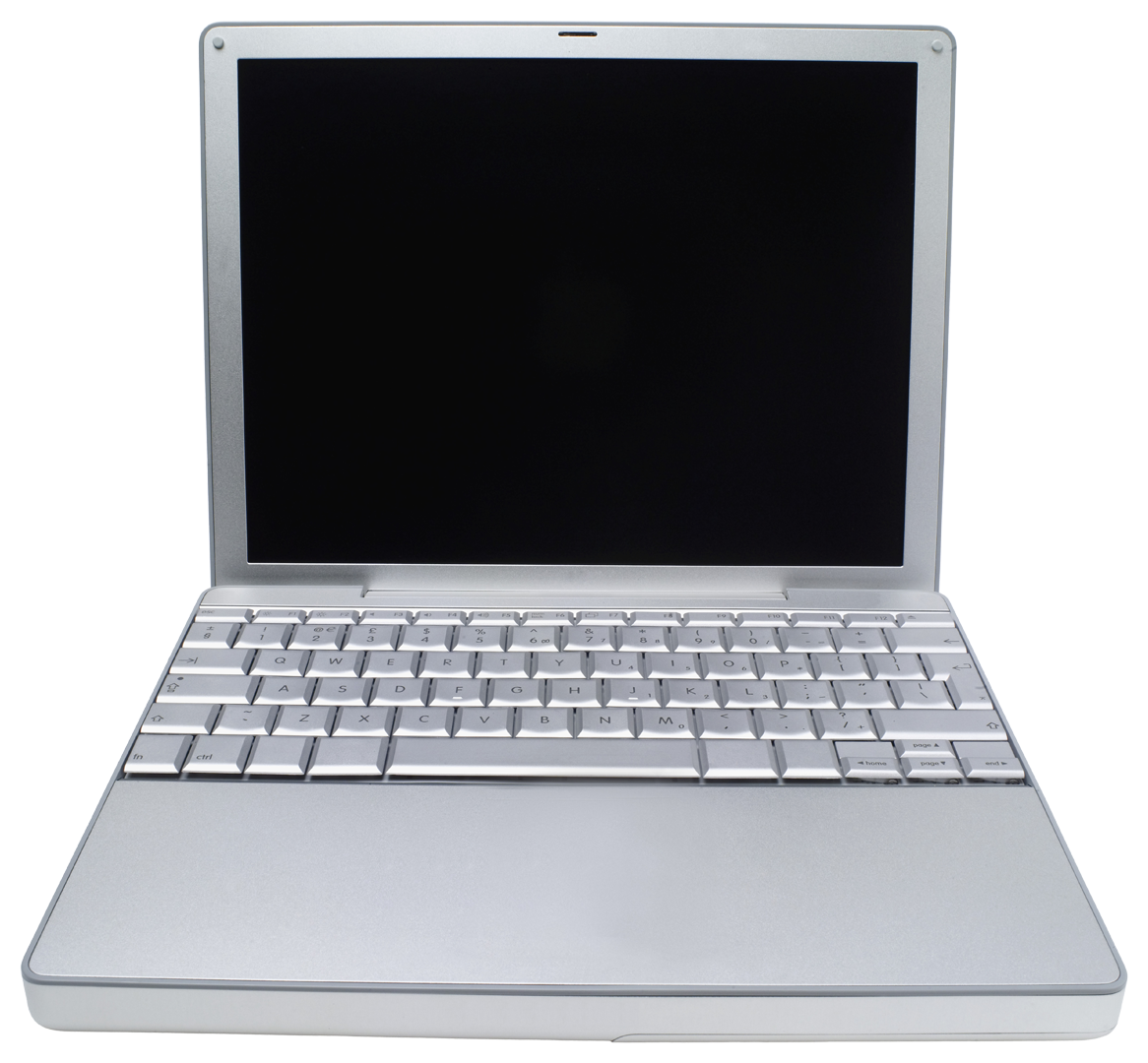 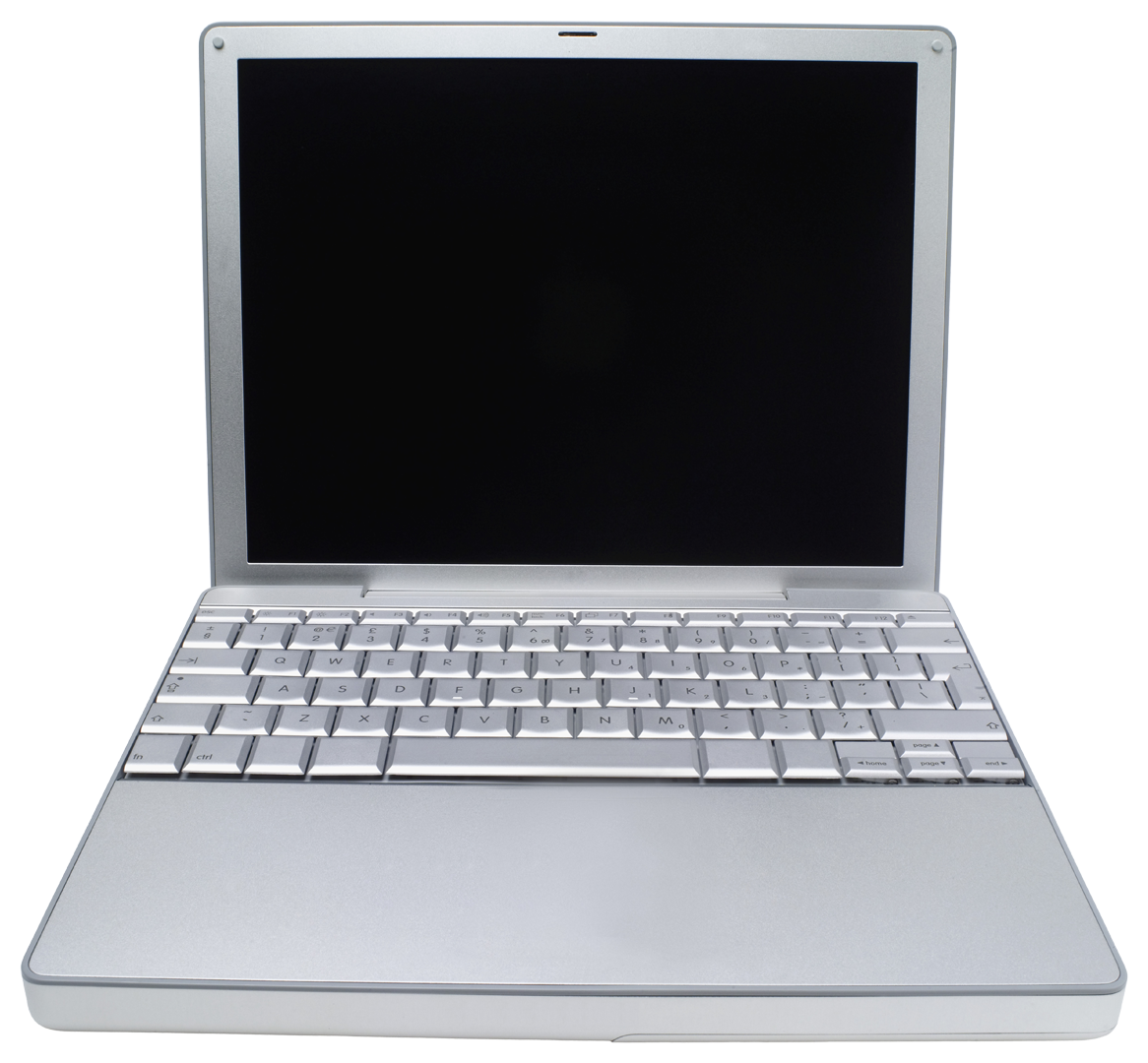 172.16.0.1
36
172.16.0.1
172.16.0.2
172.16.0.253
[Speaker Notes: Where could problems occur in here at each layer of the OSI model?
	- layer 1: signaling problems
	- layer 2: ARP poisoning
	- layer 3: DHCP problems
	- layer 4: dropped packets, congestion
	- layer 5: not too much ;)]
Exercise
Open arp[0-9]{3}.pcap
arpN.pcap shows traffic from 172.16.0.N
Identify:
Default router IP address
Default router MAC address
IP and MAC address mappings
37
ARP Poisoning
Router
Switch
172.16.0.254
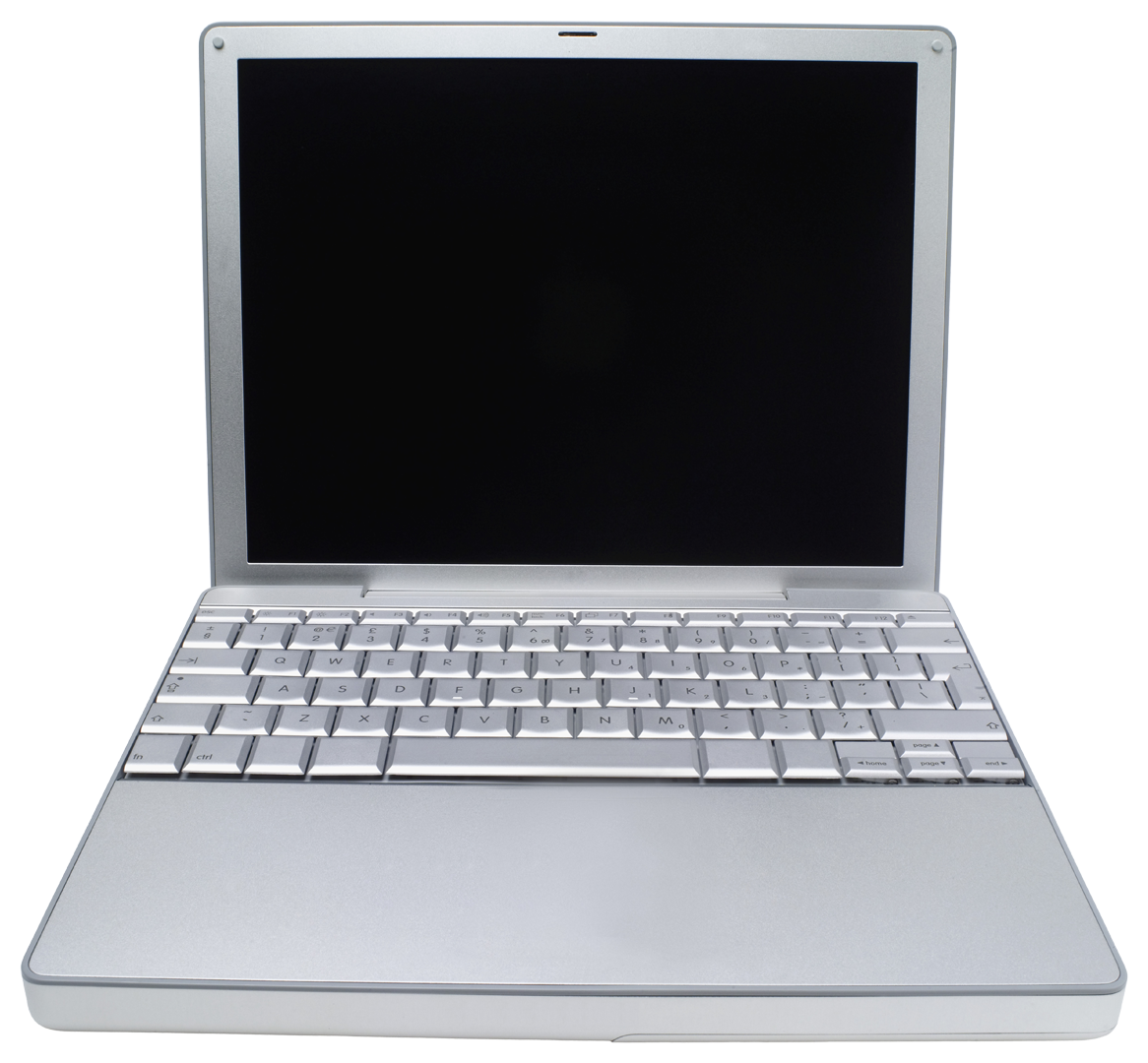 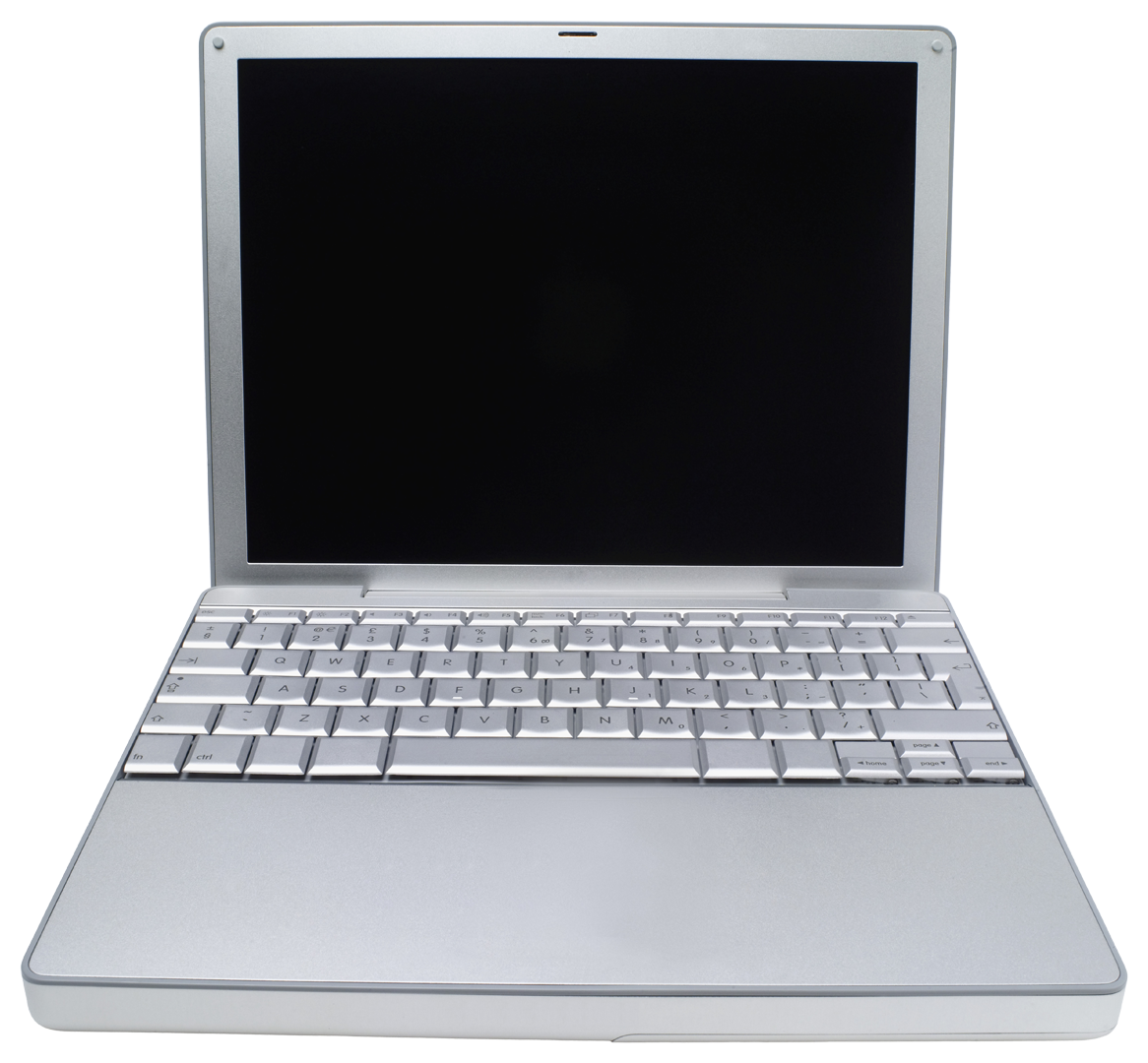 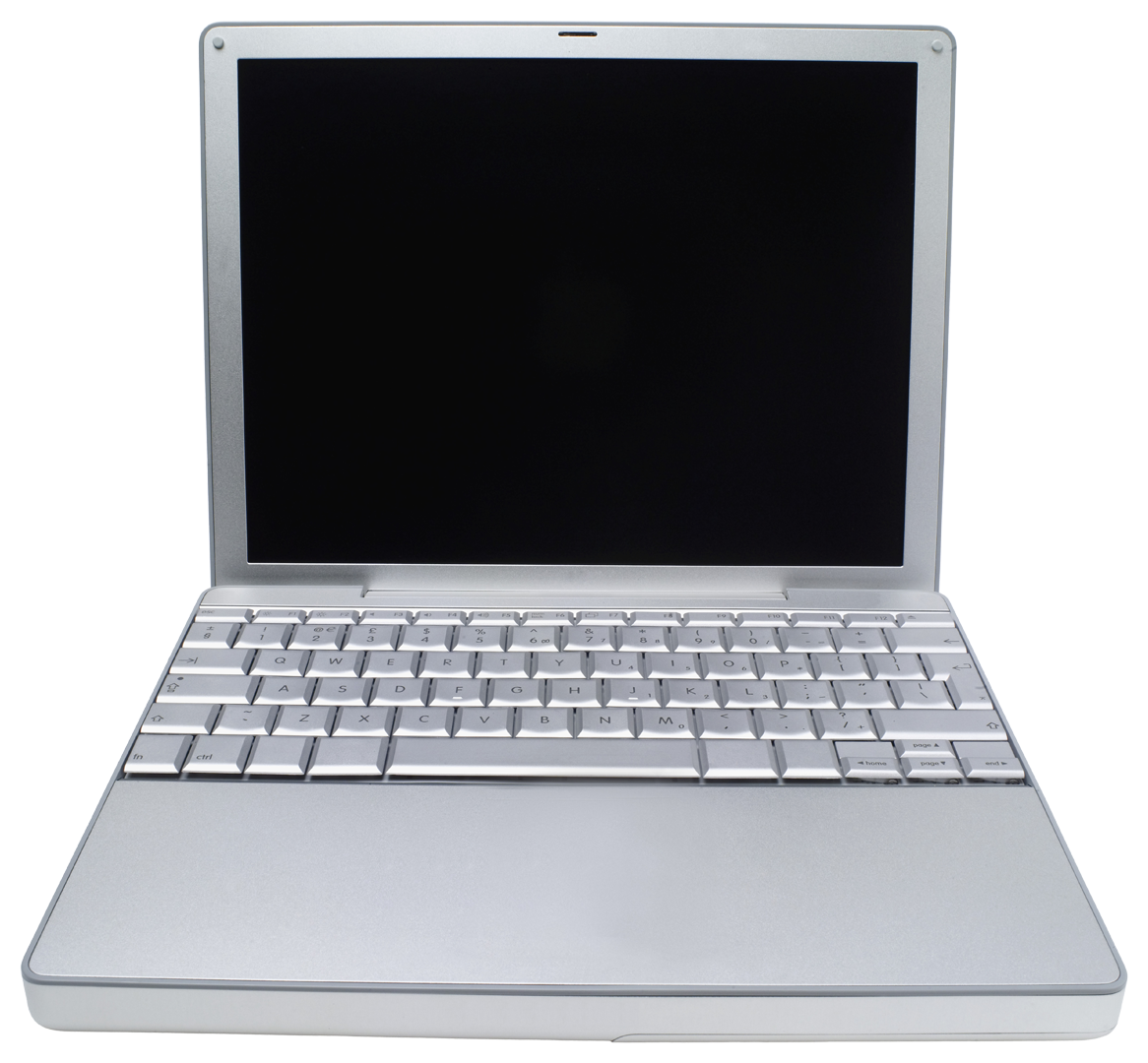 172.16.0.1
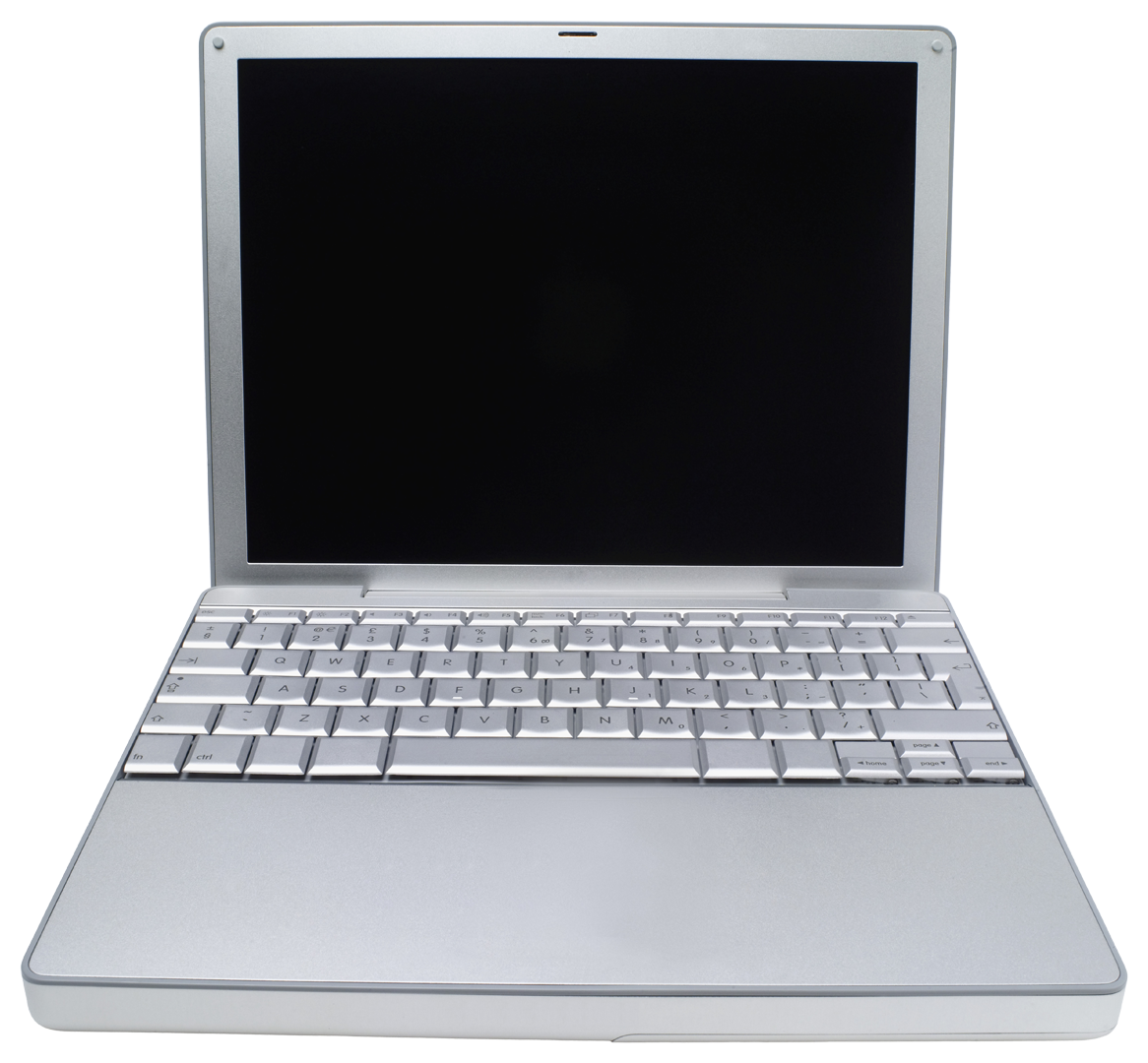 The MAC address for 172.16.191.2 is 55:44:33:22:11:00
38
[Speaker Notes: Where could problems occur in here at each layer of the OSI model?
	- layer 1: signaling problems
	- layer 2: ARP poisoning
	- layer 3: DHCP problems
	- layer 4: dropped packets, congestion
	- layer 5: not too much ;)]
ARP Poisoning
Intercept all local traffic
Low processor requirements
Existing tools:
arpspoof + fragroute
sslstrip
Ettercap
Cain & Abel
39
HTTP
40
Hypertext Transfer Protocol
Line-based protocol
Intuitive fundamentals
Many corner-cases

Ubiquitous
Many uses
41
Line-Based
Headers are separated by line breaks
“\r\n”
Carriage-Return, Line-Feed
Easy to read
Works with existing line-based tools
grep, sed, awk, tr, etc.
42
[Speaker Notes: Arp133.pcap
Arp136.pcap
Arp138.pcap]
HTTP
43
Headers
HTTP Verb
Protocol Version
GET / HTTP/1.0
Request Path
44
Headers
Header Value
Host: www.google.com
Header Name
45
Example
46
Example
19db 5a85 e52c af9c 4745 5420 6874 7470  ..Z..,..GET.http
3a2f 2f78 6b63 642e 636f 6d2f 2048 5454  ://xkcd.com/.HTT
502f 312e 310d 0a55 7365 722d 4167 656e  P/1.1..User-Agen
743a 2057 6765 742f 312e 3134 2028 6461  t:.Wget/1.14.(da
7277 696e 3131 2e34 2e32 290d 0a41 6363  rwin11.4.2)..Acc
6570 743a 202a 2f2a 0d0a 486f 7374 3a20  ept:.*/*..Host:.
786b 6364 2e63 6f6d 0d0a 436f 6e6e 6563  xkcd.com..Connec
7469 6f6e 3a20 436c 6f73 650d 0a50 726f  tion:.Close..Pro
7879 2d43 6f6e 6e65 6374 696f 6e3a 204b  xy-Connection:.K
6565 702d 416c 6976 650d 0a0d 0a         eep-Alive....
47
Example
19db 5a85 e52c af9c 4745 5420 6874 7470  ..Z..,..GET.http
3a2f 2f78 6b63 642e 636f 6d2f 2048 5454  ://xkcd.com/.HTT
502f 312e 310d 0a55 7365 722d 4167 656e  P/1.1..User-Agen
743a 2057 6765 742f 312e 3134 2028 6461  t:.Wget/1.14.(da
7277 696e 3131 2e34 2e32 290d 0a41 6363  rwin11.4.2)..Acc
6570 743a 202a 2f2a 0d0a 486f 7374 3a20  ept:.*/*..Host:.
786b 6364 2e63 6f6d 0d0a 436f 6e6e 6563  xkcd.com..Connec
7469 6f6e 3a20 436c 6f73 650d 0a50 726f  tion:.Close..Pro
7879 2d43 6f6e 6e65 6374 696f 6e3a 204b  xy-Connection:.K
6565 702d 416c 6976 650d 0a0d 0a         eep-Alive....
What’s happening here?
48
Example
GET / HTTP/1.0\r\n
Host: www.google.com\r\n
User-Agent: wget\r\n
Connection: close\r\n
\r\n
Body Data
CRLF splits headers
Blank line with CRLF ends headers
49
Everybody Try This
$ echo -e "GET / HTTP/1.0\r\n
> Host: www.google.com\r\n
> \r\n" |
> nc www.google.com 80
What Did That Do?
50
This Is Just Text
How would you find a particular header?
It’s value?
Can you search for strings in the body?
What is the response code?
51
Exercise: Find All The Titles
We need to extract all of the web page titles from a PCAP.  Look in http.pcap for data. List every title exactly once.  
Use tcpdump for this exercise.
52
[Speaker Notes: html.pcap

tcpdump -r html.pcap -nn -w - |strings|grep -E '<title>.*</title>’|sed -r 's/<[/]*title>//g'|sort -u]
Exercise: All Websites
Find all of the websites that the host 172.16.191.140 visited in websites.pcap.  Do not list websites that other hosts visited.  Don’t forget about servers that may host multiple websites!
53
[Speaker Notes: Looking for unique hosts, not URI paths

tcpdump -r websites	.pcap -n tcp port 80 -w - |strings|grep 'Host: '|sort -u]
Limitations
tcpdump and grep fall apart on large PCAPs
tcpdump output not really parseable
Could use libpcap or pynids
Lots of boilerplate code to get going
Not ideal for rapid prototyping
54
Chopshop
Not Just For Cars
55
Chopshop
http://www.github.com/MITRECND/chopshop
MITRE-developed packet framework
Based on libnids
TCP reassembly
Handles boilerplate code
Python
Great for rapid prototyping
56
Chopshop
Framework provides a standard API
Framework does not analyze packets
Modules provide all the brains
Invoke with a list of PCAP files and modules
57
payloads
Module to dump packet contents
Useful for human-readable protocols
HTTP, SMTP, IMAP, etc.
Few command line flags
Can XOR data
Can hexdump data
Good first step in analysis
58
Invoking Chopshop
$ chopshop -f http.pcap “payloads ”
Run payloads module on http.pcap

$ find pcaps -type f | 
> chopshop “payloads ”
Run payloads on all files in pcaps directory
59
Simple Obfuscation
Many simple techniques are frustrating
Compression
Packing
Encoding
Obfuscation is not encryption
No key required to “break” it
Still aggravating
60
XOR
Exclusive Or
Basis for many ciphers
RC4, AES
Fast in hardware
Trivial in most programming languages
Typically a built-in operator
Key management is easy
61
XOR Truth Table
62
In Other Words
One or the other, 
but not both.
63
[Speaker Notes: Due to: http://en.wikipedia.org/wiki/Exclusive_or]
Examples
64
XORcise
$ chopshop -f xor.pcap “payloads ”
Add “-o 0xNN” to XOR contents
Can you guess the XOR key?
65
[Speaker Notes: Need to download PCAP – not included in VM]
File Carving From HTTP
Demo: Wireshark
Exercise: chopshop “http_extractor”
66
Known Unknowns
Why Can’t Everyone Use HTTP?
67
Unknown Protocols
You will encounter something unfamiliar
Frequently without client or server to test
Malware often uses custom protocols
So do many proprietary programs
68
Can You Identify It?
Well-known port?
Unusual port/protocol pairing?
This will break Wireshark
Constant or repeating values?
Repeating structure or pattern?
Check beginning of packets
TLV is very common
http://en.wikipedia.org/wiki/Type-length-value
69
You Can’t?
Can you acquire a client or server?
May need to reverse it
Ask around
Consider obfuscation and encryption

You may need to consider alternatives
Some things will always be a mystery
70
Endianness
“network order” is big endian
x86 is little endian
71
Warmup Exercise
Use tcpdump, chopshop, or Wireshark to identify the “unknown” flows in:
unknown-1.pcap
unknown-2.pcap
unknown-3.pcap
Can you identify the traffic?
Can you decode it?  How?
72
[Speaker Notes: Unknown-1.pcap is actually naked SSL (SSL outside the context of e.g., HTTP) on port 22.  Wireshark will assume that it’s SSH.  You can tell that it’s SSL by looking at the first six bytes sent from client to server or by observing the SSL certificate.

Unknown-2.pcap is a very simple message transmitted in plaintext with a little endian DWORD header that encodes the length of the message that follows.
 
Unknown-3.pcap is actually the JackCR dfir challenge]
DNS
Domain Name System
73
Domain Name System
Resolve names to IP addresses
e.g. www.google.com -> 74.125.228.3
Most applications use DNS
DNS servers configured in operating system
DHCP
/etc/resolv.conf
Windows NIC Configuration
74
Message Format
75
[Speaker Notes: See RFC 1035]
Header
16 bits (2 bytes) wide
76
[Speaker Notes: See RFC 1035

Header format shared for requests and responses
ID is a random 16 bit int
QR is set to 0 for queries and 1 for responses]
Reading Hexdumps
$tcpdump -i eth0 –XX -nn udp port 53 

0x0000:  406c 8f4d 5c05 5057 a808 e000 0800 4500
0x0010:  0046 3783 0000 3c11 f4f4 8153 1472 8153
0x0020:  3b17 0035 dda1 0032 60e9 b150 8180 0001
0x0030:  0001 0000 0000 0478 6b63 6403 636f 6d00
0x0040:  0001 0001 c00c 0001 0001 0000 020b 0004
0x0050:  6b06 6a52
77
[Speaker Notes: This is a DNS response for xkcd.com]
Exercise: DNS and tcpdump
Can you use a combination of tcpdump and grep to discover what IP address a name resolves to?

google.com

Look at dns-tcpdump.pcap
78
[Speaker Notes: Dns-tcpdump.pcap]
Solution
$tcpdump -r dns-tcpdump.pcap “udp port 53” | grep -A 1 google.com
79
[Speaker Notes: Can check that you have the correct response by checking the DNS ID printed by tcpdump]
dns_extractor
Bundled chopshop module
Examines UDP packets for DNS
Prints or stores requests and responses
80
dns_extractor
$chopshop -f dns.pcap “dns_extractor -p”
Print every DNS record
$chopshop -f dns.pcap -J out “dns_extractor -J”
Write DNS records to file “out” in structured format
$find pcaps -type f | 
> chopshop “dns_extractor –p”
Run chopshop on every file in the “pcaps” directory
$find /example{01..03} -type f -iname > \*.pcap | sort | chopshop “dns_extractor –p”
Examine PCAPs in three directories in sorted order
81
[Speaker Notes: There was an error on the slides; “-r” should be “-f”]
Exercise
List all DNS names and their resolutions found in dns.pcap.  Only list each (name, resolution) pair once.  You may use chopshop or tcpdump.  If you can, do it with both.

Example “file-reader.py” might help
Consider chopshop’s JSON-to-file option
82
Is Everything As It Seems?
How many (name, resolution) pairs are there?
How many DNS responses?
How many udp src port 53?
83
Chopshop modules
84
Module API Basics
taste()
False
True
ignored
handleStream()
85
Demo
Open my_first_module.py
86
Mystery Port 53 Traffic
How to understand this traffic?
Is it encrypted or obfuscated?
With what algorithm?
Is there a key?  Can you acquire it?
87
XOR in Python
s = “\x00\x01\x01\x01\x04\x05”
key = 0x01
out = “”
for char in s:
	out += chr(ord(char) ^ key)
XOR Operator
Convert character to int
88
XORcise
Decrypt and characterize the mystery traffic

Tips:
Remember the principles we just discussed
Iterate quickly
Worry about the process, not results
89
Outcomes
You captured PCAP
You worked on solving realistic, challenging PCAP analysis problems
You studied how and when to use different tools and how they might lie to you
You analyzed an unknown protocol
90
Hopefully…
You understand how PCAP can help you accomplish your goals
You can use a fundamental understanding of network protocols to go above and beyond existing tools
You had fun!
91